QUIZ FOR NUTS
Thursday 21st March 2013
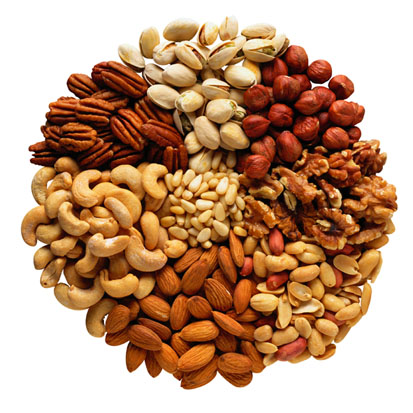 Celebrating TV Quiz Shows
A Question of Sport
University Challenge
Sale of the Century
Bullseye
Quizball
Generation Game
Pointless
Winner Takes All
A Question of Sport2nd December 1968 – present day
Picture Board
There are 20 GB London 2012 Gold Medal winners on the picture board. You get 10 pts for each you identify and a bonus 10 pts if you also name their event.
I predict you will get 310 pts
Question of SportGB London Olympic Gold Medal Winners10 pts per competitor (Bonus 10 pts for event)
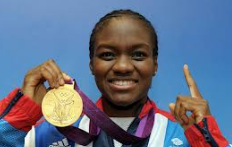 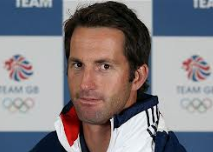 Question of SportGB London Olympic Gold Medal Winners10 pts per competitor (Bonus 10 pts for event)
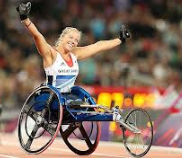 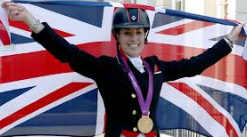 Question of SportGB London Olympic Gold Medal Winners10 pts per competitor (Bonus 10 pts for event)
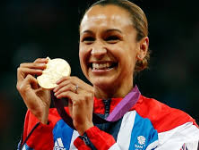 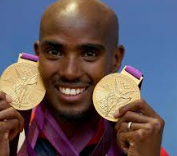 Question of SportGB London Olympic Gold Medal Winners10 pts per competitor (Bonus 10 pts for event)
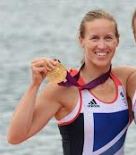 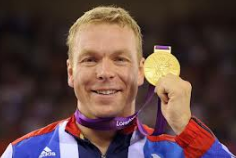 Question of SportGB London Olympic Gold Medal Winners10 pts per competitor (Bonus 10 pts for event)
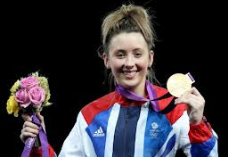 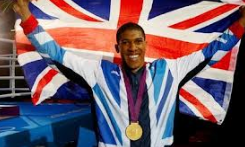 Question of SportGB London Olympic Gold Medal Winners10 pts per competitor (Bonus 10 pts for event)
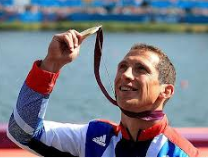 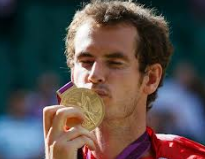 Question of SportGB London Olympic Gold Medal Winners10 pts per competitor (Bonus 10 pts for event)
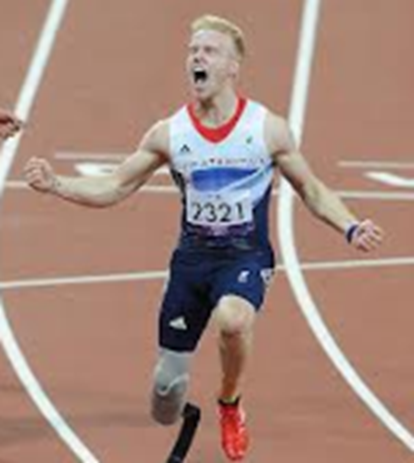 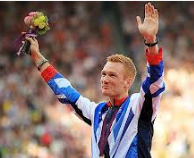 Question of SportGB London Olympic Gold Medal Winners10 pts per competitor (Bonus 10 pts for event)
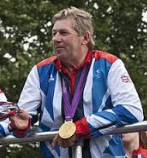 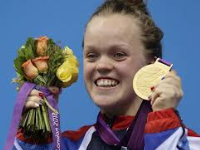 Question of SportGB London Olympic Gold Medal Winners10 pts per competitor (Bonus 10 pts for event)
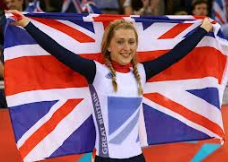 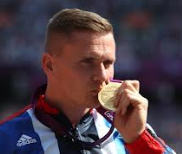 Question of SportGB London Olympic Gold Medal Winners10 pts per competitor (Bonus 10 pts for event)
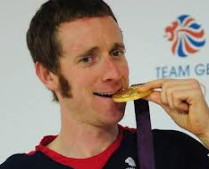 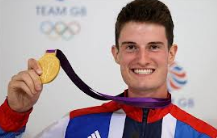 No cheating; the answers are on the next slide.
10 pts per competitor + 10 pts per event
University Challenge1962-1987 & 1994- present
University Challenge
In this round you can go for as many or as few of the answers as you choose, but you will get an overall score of zero on this round if you get just one incorrect answer.
University ChallengeWhich of the chemicals shown below have a symbol of just one letter?30 pts per correct answer; ZERO on this round for any incorrect answer.
Chemicals
I predict you will tick 12 of these and that you will not tick any of the incorrect answers.
Therefore I predict you will score 360 pts and have a total so far of 670 pts.
30 pts for each correct answerZERO on the whole round for just 1 incorrect answer
Sale of the Century1972 - 1983
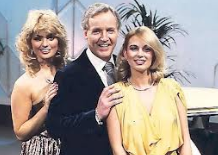 Sale of the Century
What was the price of a pint of beer in 1970?
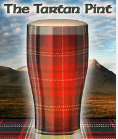 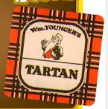 Sale of the Century
Choose:-
Less than 9 pence
9 pence 
More than 9 pence
Sale of the Century
10 pence
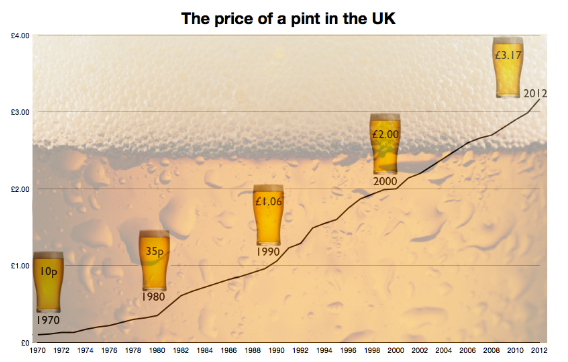 Sale of the Century
An ounce of Gold today costs £1106
What did it cost in 1930?
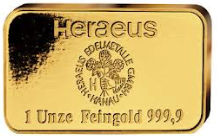 Sale of the Century
Choose:-
Less than £15
£15
More than £15
Sale of the Century
Gold today costs £1106 per ounce
In 1930 it was £14
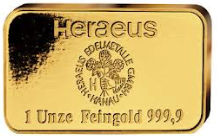 Sale of the Century
What was the cost of a Ford Popular in 1960?
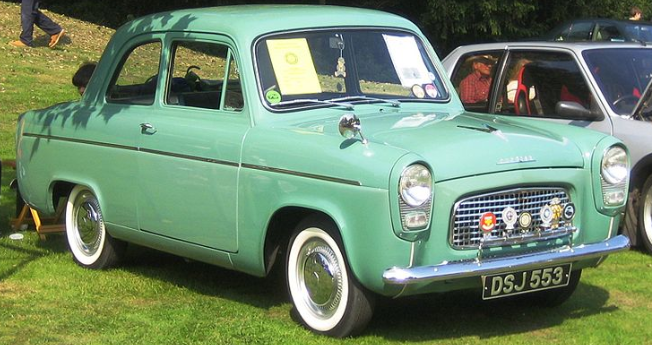 Sale of the Century
Choose:-
Less than £500
£500
More than £500
Sale of the Century
£494
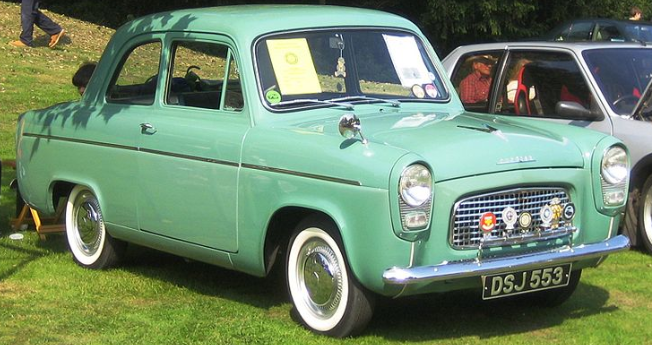 Sale of the Century
First prize in a quiz in 1900 was £5
What is the equivalent prize today?
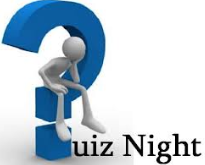 Sale of the Century
Choose:-
Less than £1500
£1500
More than £1500
Sale of the Century
Quiz prize in 1900 was £5
The equivalent today is £1,730
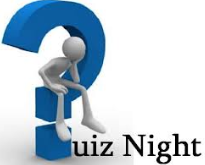 Points
Zero out of 4 score 0
1 out of 4 scores 100 pts
2 out of 4 scores 200 pts
3 out of 4 scores 300 pts
All 4 correct scores 400 pts
(I predict 200 pts for you and a total, to date of 870 pts)
Bullseye1981 - 1995
Bullseye
In this round you can tick as many numbers as you like and will score 30 pts for each correctly ticked, but if you tick just one incorrect answer your overall score on this round will be zero.
Bullseye
Which numbers are NOT next to 10 or 13 on a dart board?30 pts for each correct answer
ZERO on this round if you tick a number next to 10 or 13
Bullseye
I predict you will tick 14 numbers and will avoid any incorrect answers.
Therefore I predict you will score 420 pts and have a running total of 1290 pts.
Bullseye30 pts for each correct answerZERO if any incorrect answer is ticked
Quizball1966 - 1972
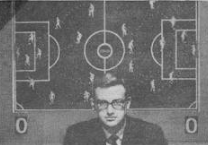 QuizballAll the teams shown below were, at one time, in the Football League.There are 8 matches for you to think about.Which football team is currently in the higher league?Note that if they are in the same league then it is a draw.60 pts for each correct OR 1000 pts for ALL CORRECT
Quizball
I predict you will accurately forecast 6 of the ties and score 360 pts on this round.
I predict your overall running total is 1650
QuizballWhich football team is in the higher league?60 pts for each correct OR 1000 pts for ALL CORRECT
Generation Game1971-1982 & 1990 - 2002
Conveyor Belt
No cheating on this!
Look at each slide for 20 seconds before moving on to the next slide.
Generation Game Conveyor belt25 points per item+ Bonus
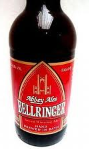 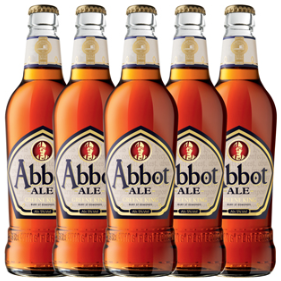 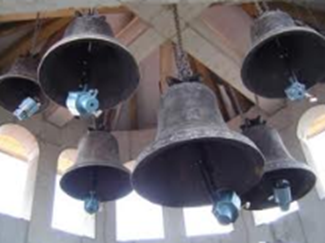 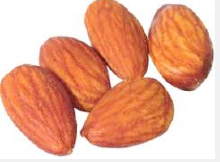 Generation Game Conveyor belt
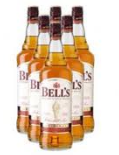 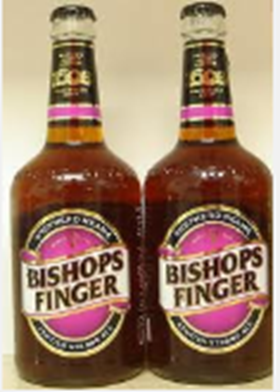 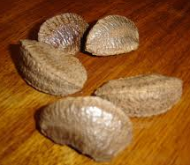 Generation Game Conveyor Belt
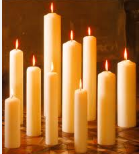 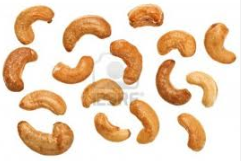 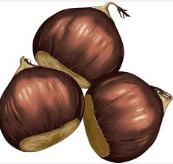 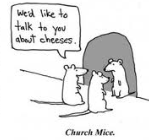 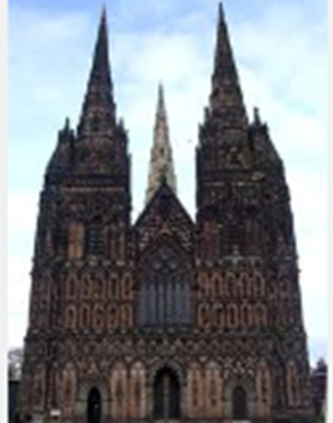 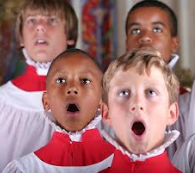 Generation Game Conveyor Belt
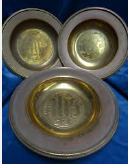 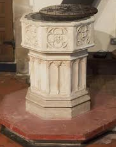 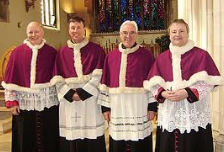 Generation Game Conveyor Belt
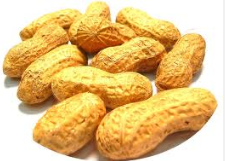 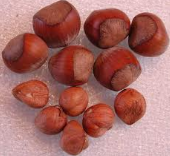 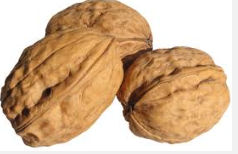 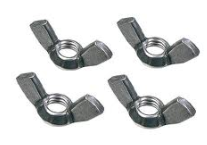 Generation Game
Let the thinking commence.
30 secs.
Keep thinking. 20 seconds to go.
Keep thinking. 10 seconds to go.
Conveyor Belt
Write down as many of the 20 items on the conveyor belt, but for a bonus you must also record how many of each of the individual items there were in each of the 20 sections.
Conveyor Belt
I predict, if you do this fairly, then you will remember 16 of the items and accurately record the correct number of 10 of those 16 items.
Hence, I predict 16 x 25 pts + 10 x 25 pts = 650 pts, and a running total of 2300 pts.
Generation Game Conveyor Belt25 pts each item (50 pts if correct number)
Pointless24th August 2009 - present
Word Round
Think of a word in the Oxford English Dictionary ending in 
                                        UNE
The longer, more obscure your word the more points you will score.
Points will be awarded from 1 to 500 for the word you choose.
Pointless
What is your word?
I predict you will score 300 pts and have an overall total 2600 pts.
The Junior Board
And the big boys board!!!
Winner Takes All1975 – 1988
Winner Takes All
In this round you will be asked a question and have to choose from 5 answers. You can gamble up to half your points on your answer, but will lose those points if you choose the wrong answer.
Who was the first person to win the Sports Personality of the Year in 1954?
Winner Takes All
I predict you will gamble 1000 pts and will know the right answer to take your total to 3600 pts.
How much are you gambling and what is your answer?
Who was the first person to win the Sports Personality of the Year in 1954?
Mr Happy contains 5 letters other than Mr. What is the total number of letters, not counting Mr, in each of the following?
Winner Takes All
I predict you will gamble 600 pts and will not know the right answer to take your total to 3000 pts.
How much are you gambling and what is your answer?
What is the total number of letters, not counting Mr, in each of the following?
Daydream
Bounce
Chatterbox
Bump
Forgetful
How many of the following are spelt correctly?AquireAccommodateAmateurArguementChangable
Winner Takes All
I predict you will gamble 1500 pts and will know the right answer to take your total to 4500 pts.
How much are you gambling and what is your answer?
How many of the following are spelt correctly?Aquire    AcquireAccommodateAmateurArguement    ArgumentChangable   Changeable
How many flags have their correct countries below them?
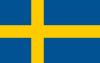 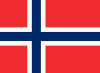 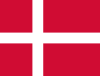 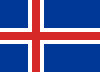 ICELAND
DENMARK
NORWAY
SWEDEN
Winner Takes All
I predict you will gamble 2250 pts and will know the right answer to take your total to 6750 pts.
How much are you gambling and what is your answer?
How many flags are correct?
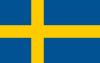 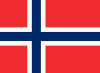 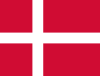 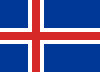 NORWAY
DENMARK
ICELAND
SWEDEN
In 2004 the BBC held a poll of their Top 5 BBC Sitcoms of all time. Shown below are 5 sitcoms, 4 of which were in the Top 5.Which was not in the top 5 list?
Winner Takes AllThe final question.
I predict you will gamble 3250 pts and will know the right answer to take your total to 10,000 pts.
How much are you gambling and what is your answer?
Top 5 BBC Sitcoms:- which was not in the list?